Игра со скрытыми картинками
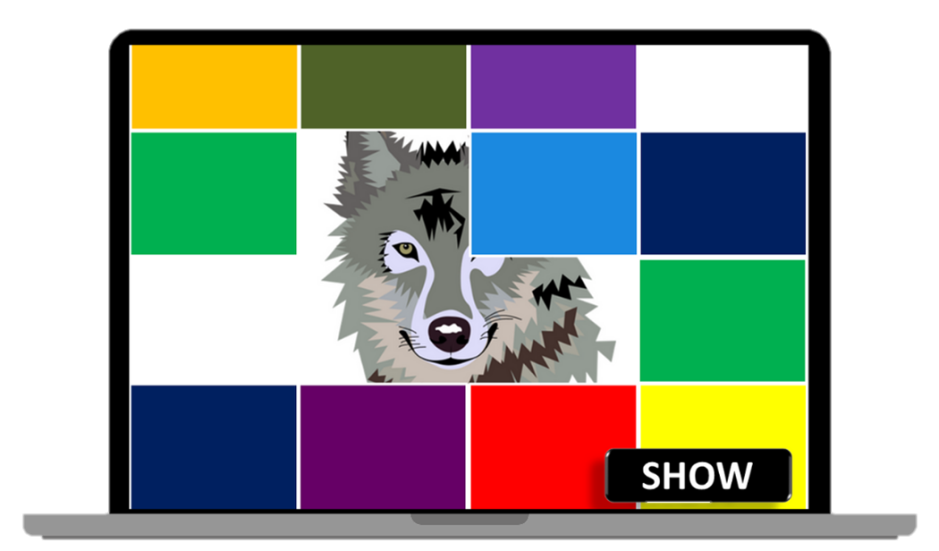 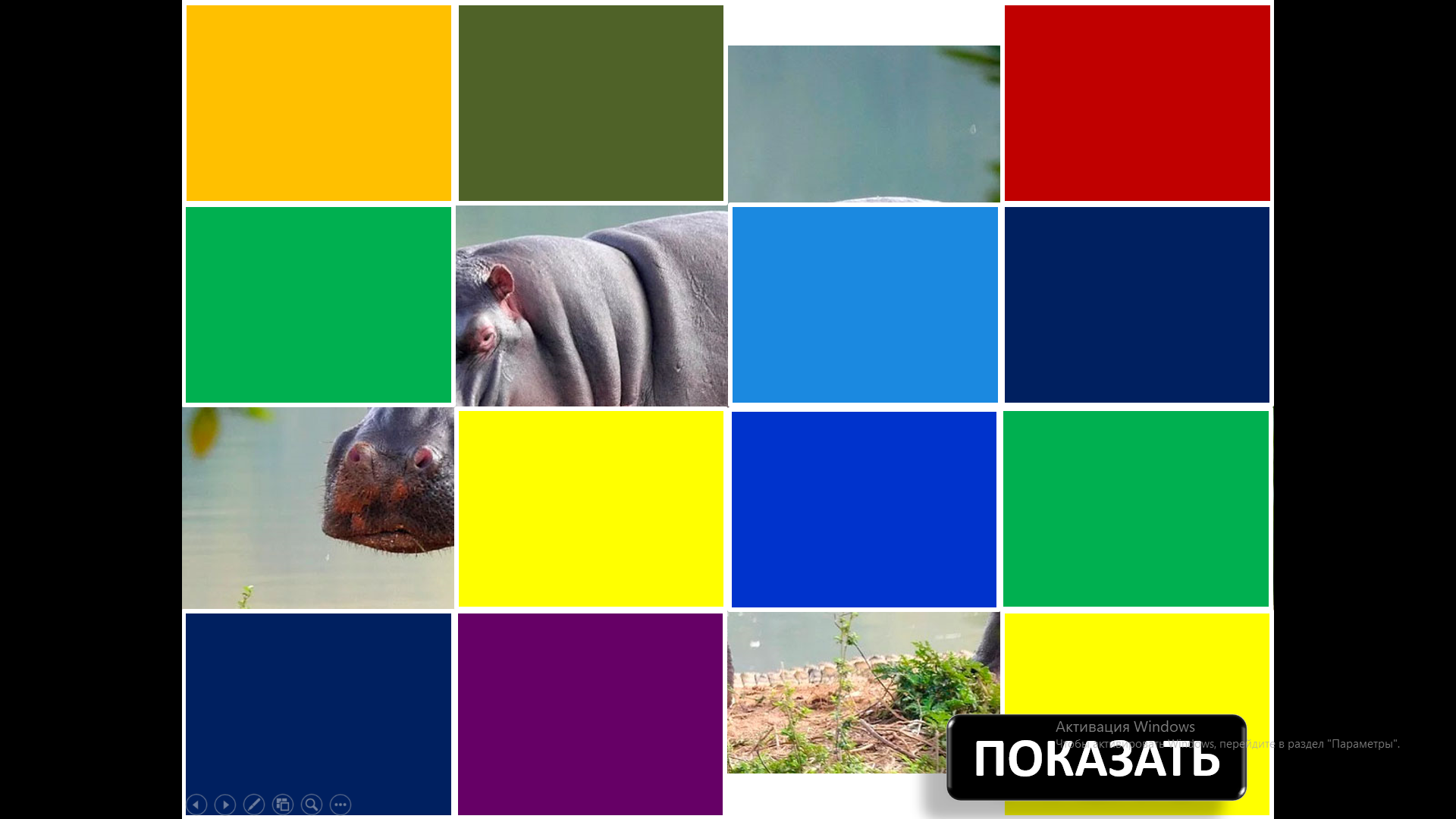 Как редактировать
Вставьте изображение на слайд. Затем щёлкните по изображению правой кнопкой мыши и выберите «На задний план». Затем введите слово в поле вверху, где написано «Слово, название».
www.Games4esl.com
Слово, название
ДАЛЕЕ
ПОКАЗАТЬ
Слово, название
ДАЛЕЕ
ПОКАЗАТЬ
Слово, название
ДАЛЕЕ
ПОКАЗАТЬ
Слово, название
ДАЛЕЕ
ПОКАЗАТЬ
Слово, название
ДАЛЕЕ
ПОКАЗАТЬ
Слово, название
ДАЛЕЕ
ПОКАЗАТЬ
Слово, название
ДАЛЕЕ
ПОКАЗАТЬ
Слово, название
ДАЛЕЕ
ПОКАЗАТЬ